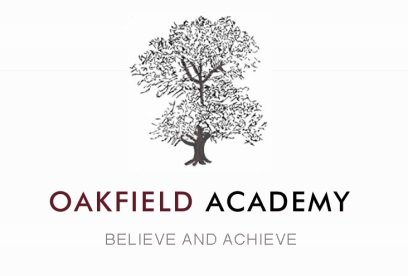 At Oakfield Academy we encourage the pupils to explore their learning and scholarship of subjects outside of the classroom. Why not do this by watching films, reading books that build knowledge around topics and concepts?
Please find included current movies available via streaming services that might enable your child to develop their understanding of the subjects that interest them or to engage them in discussion.
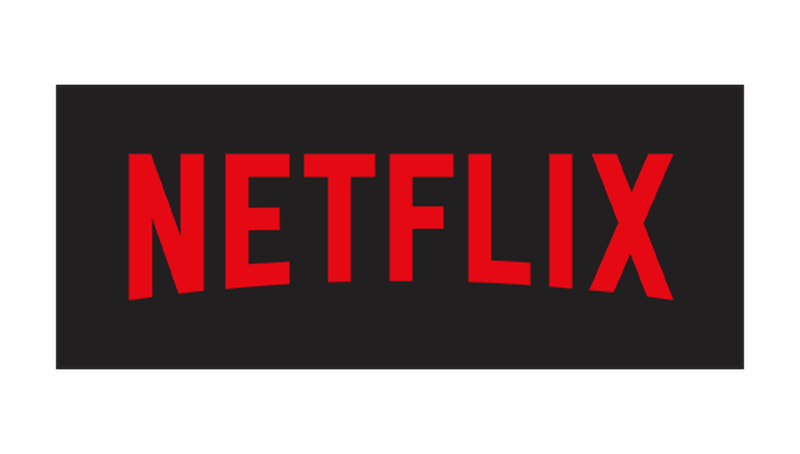 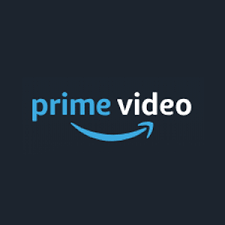 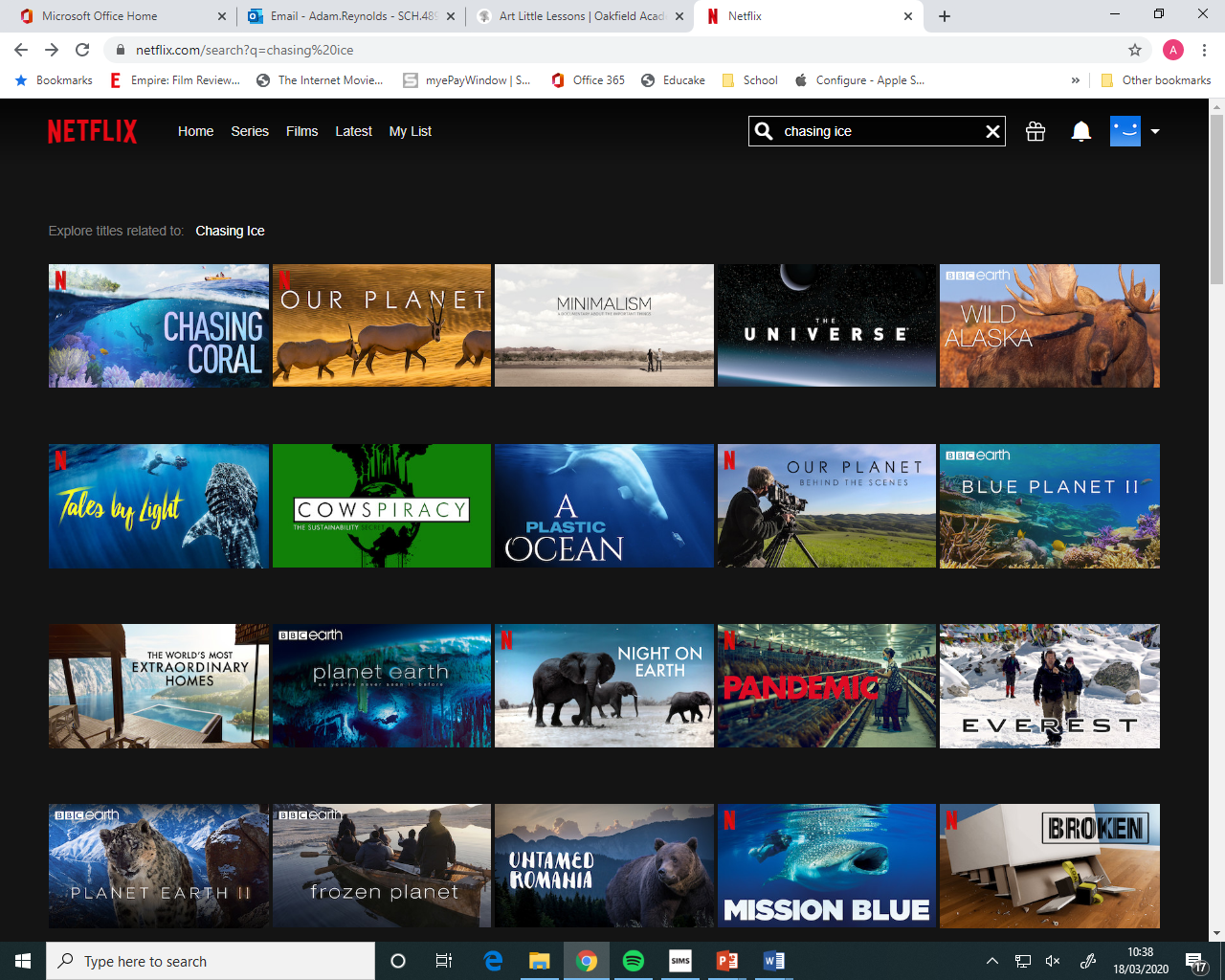 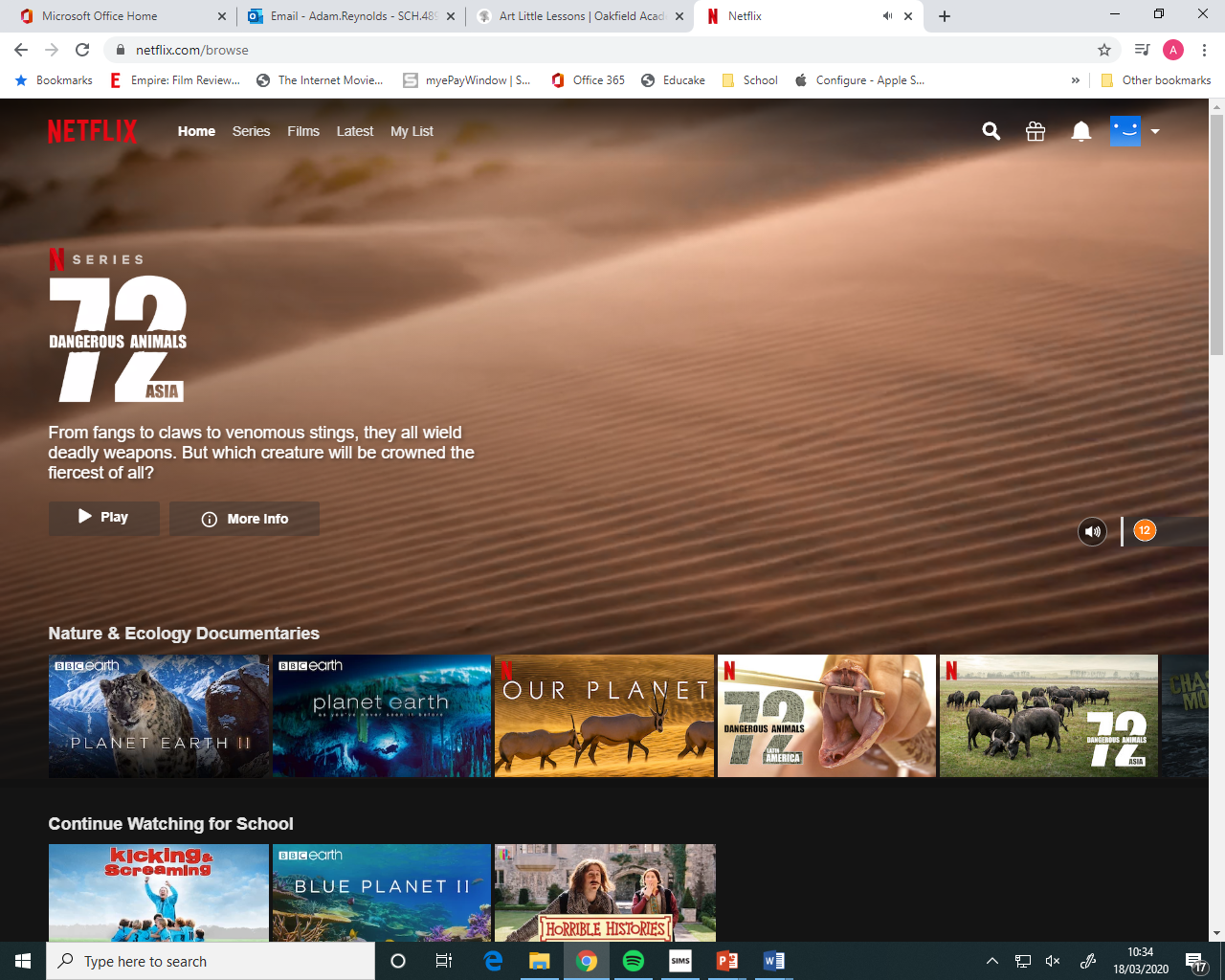 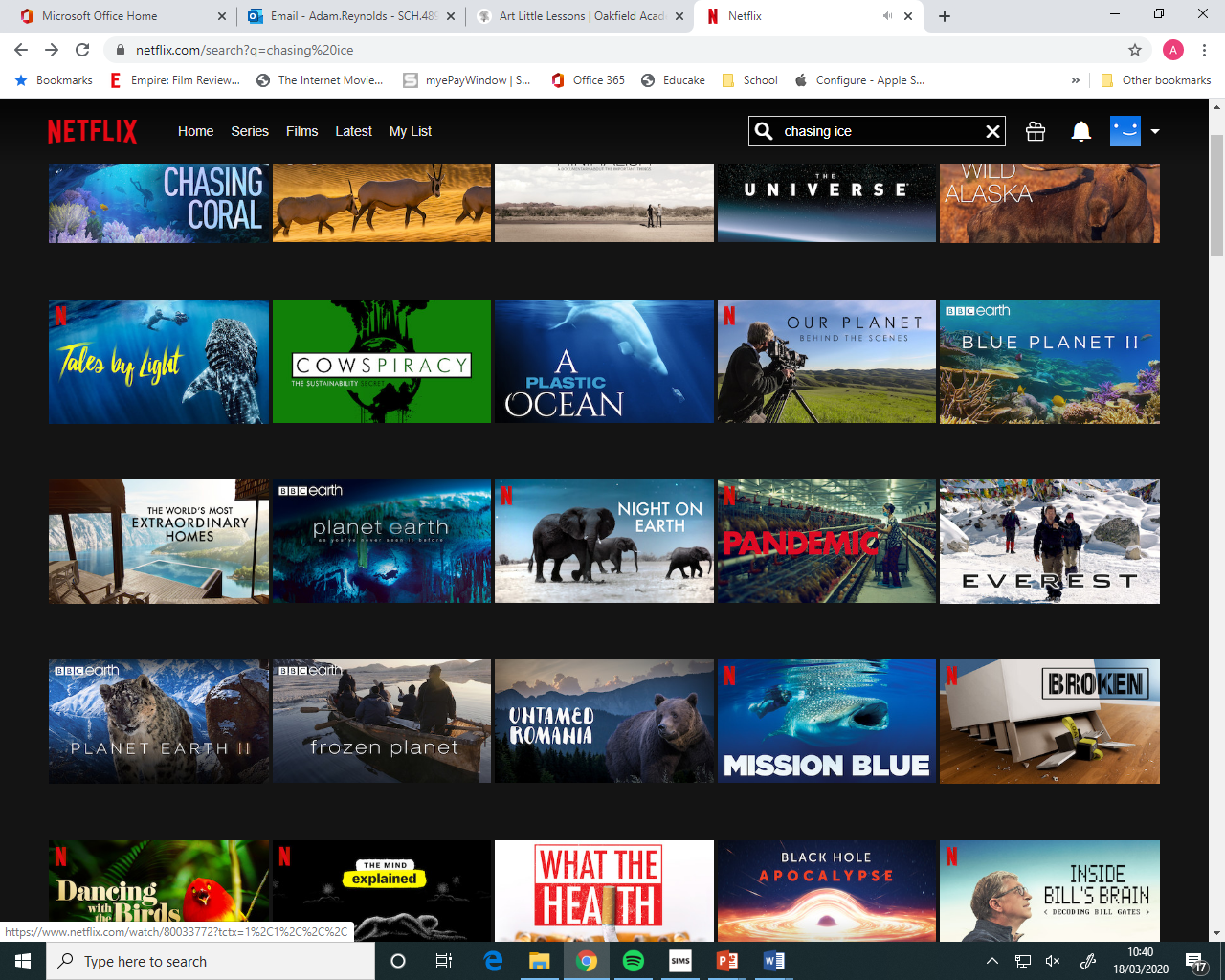 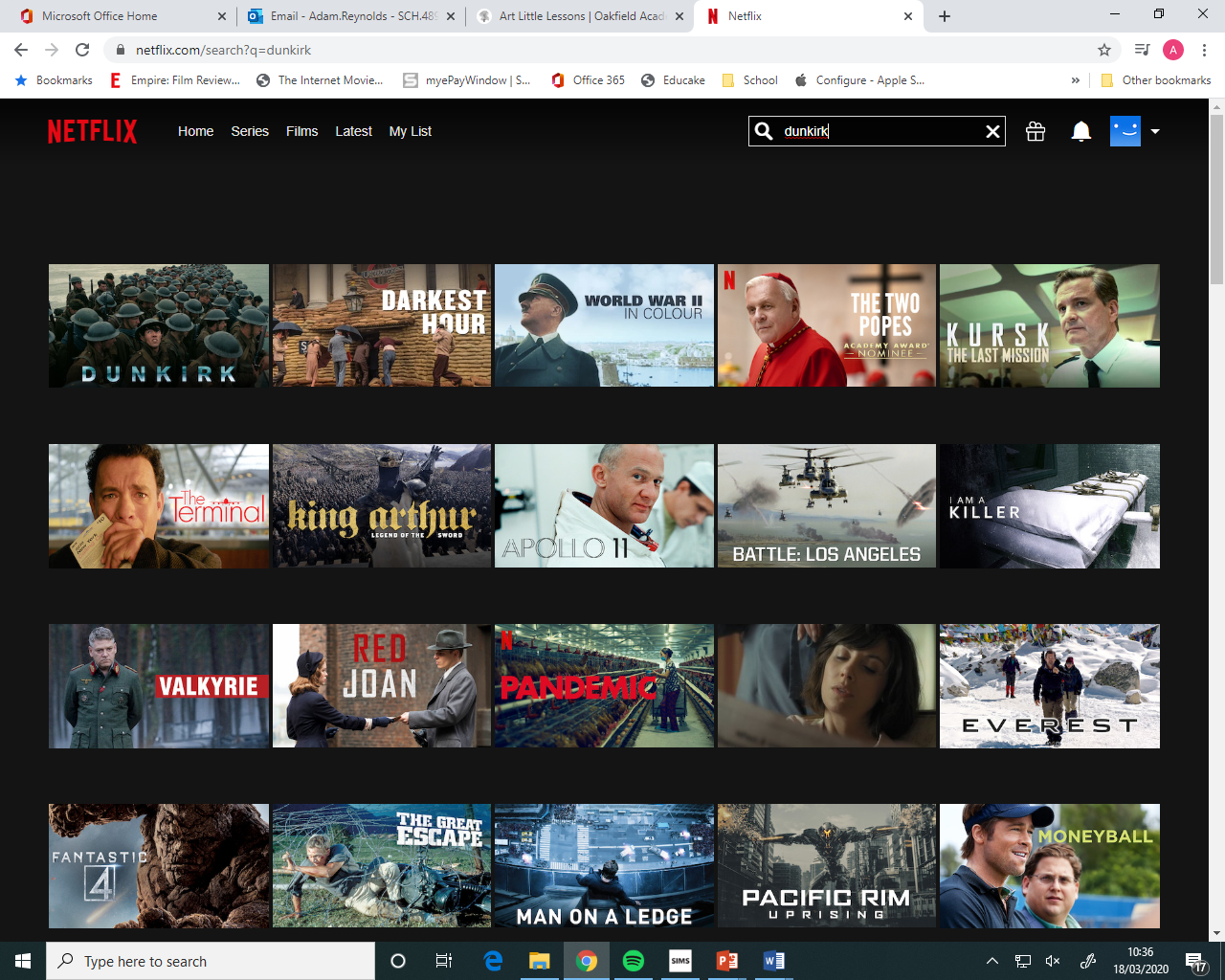 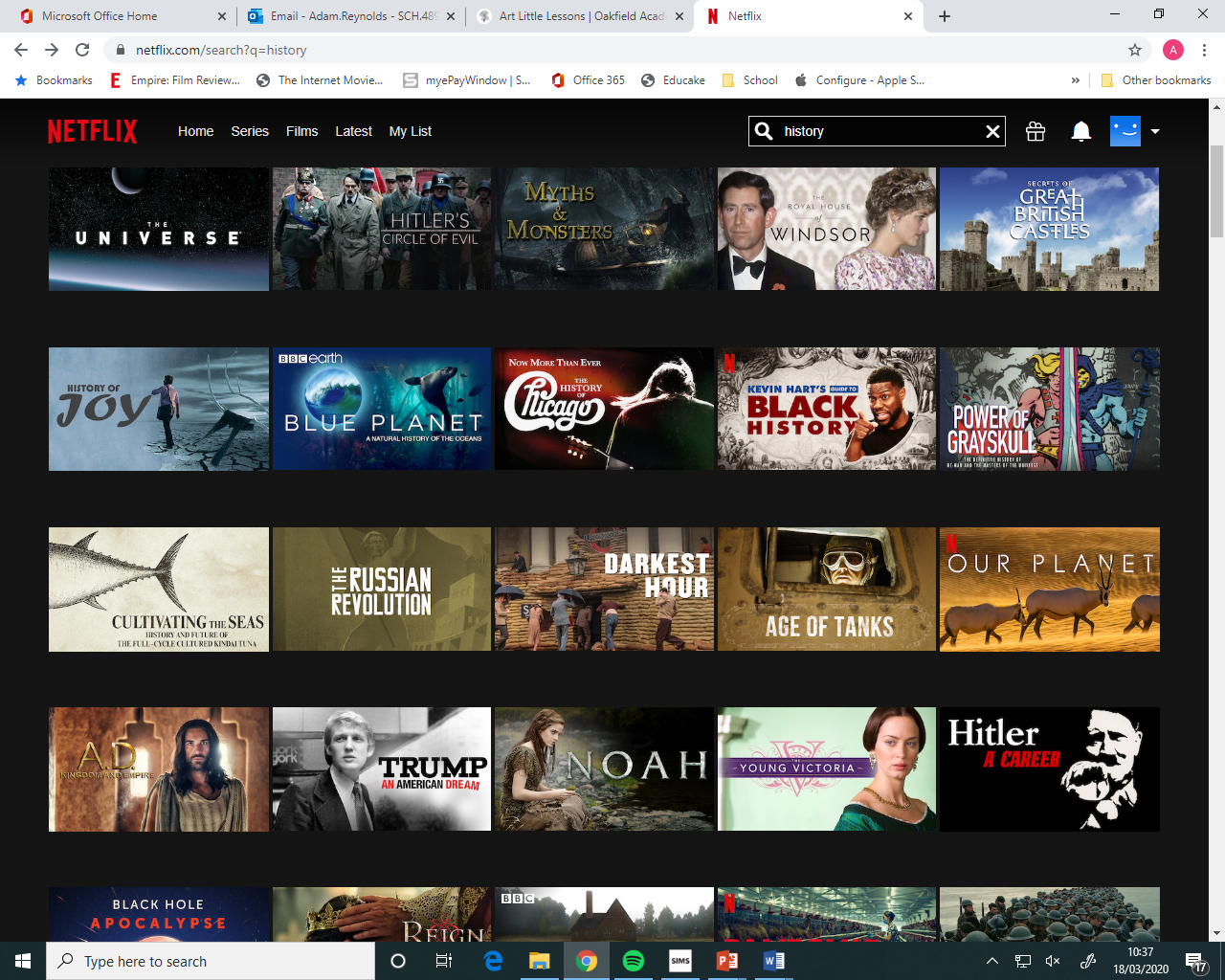 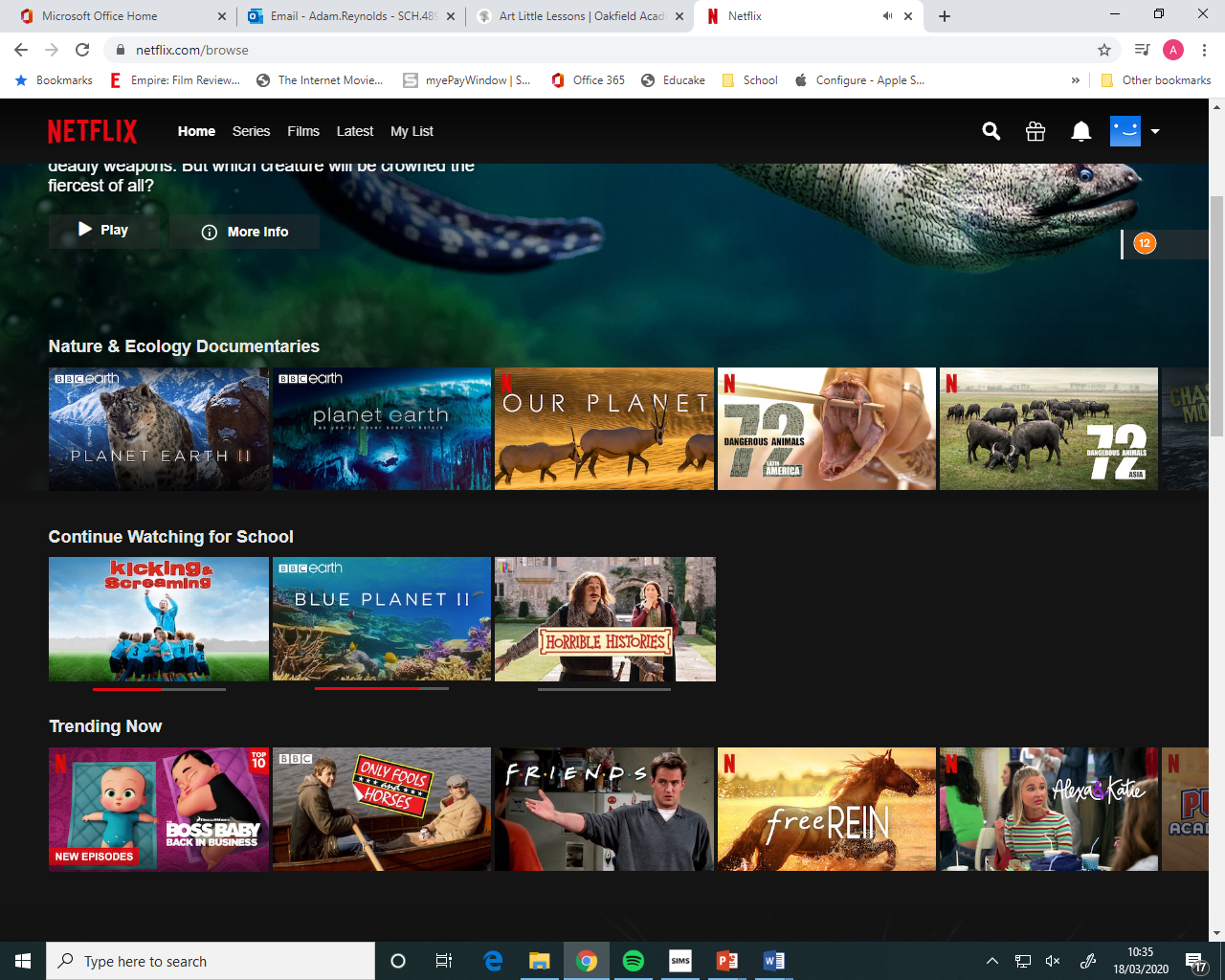 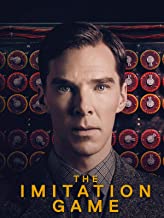 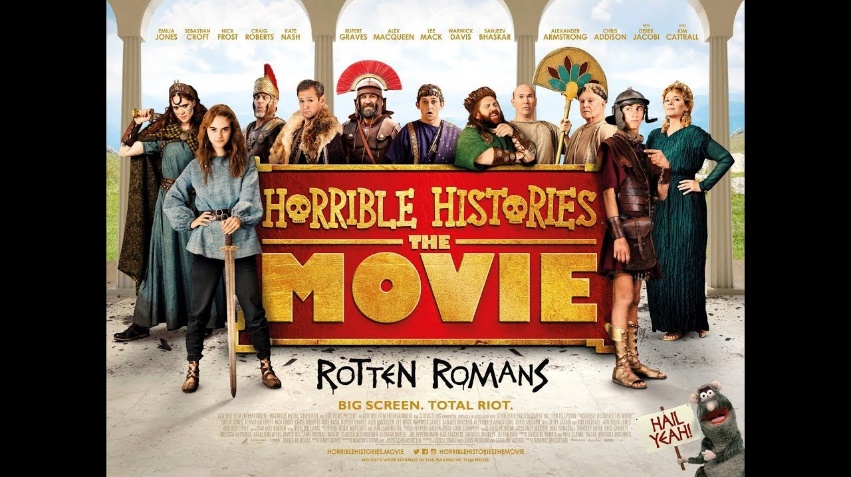